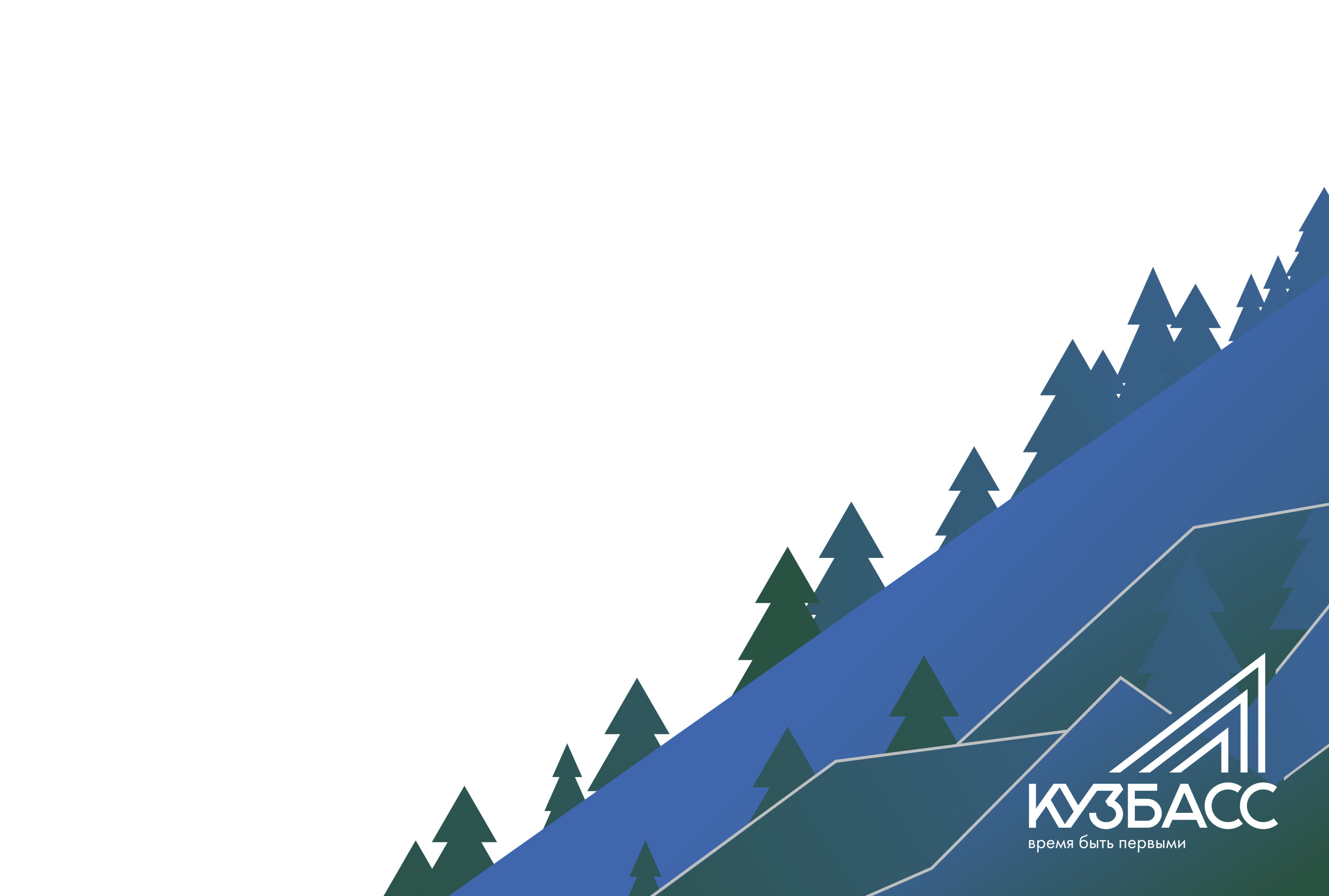 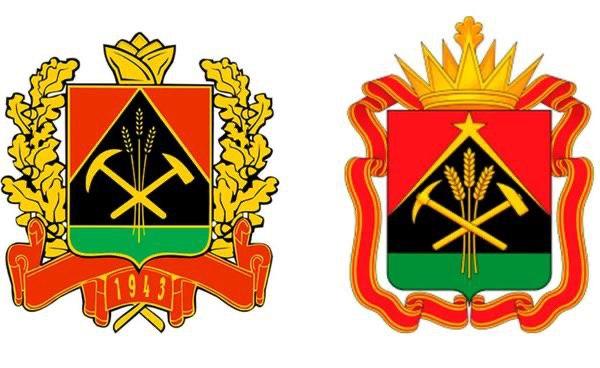 Муниципальное бюджетное дошкольное образовательное  учреждение «Итатский детский сад № 4 «Дюймовочка»
Оптимизация процесса самостоятельной деятельности детей в центрах активности (средняя группа)

Команда проекта: Кутепова Н.Ю., Васильева С.О., 
Тимченко М.С., Дружинина Т.М.
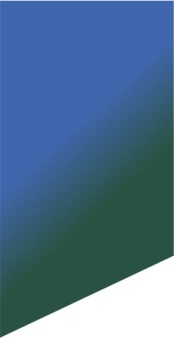 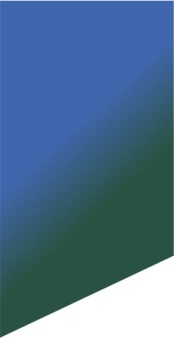 Команда проекта
Кутепова Наталья Юрьевна, учитель-логопед/старший воспитатель– РУКОВОДИТЕЛЬ ПРОЕКТА
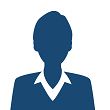 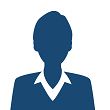 Дружинина Татьяна Михайловна - воспитатель
Васильева Светлана Олеговна - воспитатель
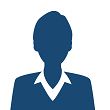 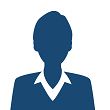 Тимченко Марина Семеновна - воспитатель
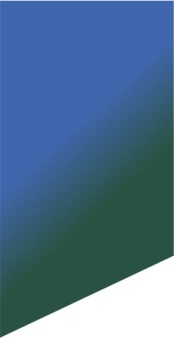 Карта текущего состояния процесса
4
1
Группа
Дети -  Движение детей от шкавчика к месту игры

min 85
max 110
Группа
Дети -  Завершение игровой дечятельности детьми

min 421
max 500
Группа
Воспитатель -  Озвучивание воспитателем информации о начале свободной игровой деятельности

min 53
max 65
6
3
1
Группа
Дети -  Уборка игрушек на место

min 273
max 400
Группа
Дети -  Выбор детьми игрушек

min 287
max 360
Группа
Воспитатель -  Озвучивание воспитателем информации о завершении игровой деятельности

min 47
max 65
2
5
Группа
Дети -  Движение детей от воспитателя до шкафчика с игрушками

min 62
max 80
Группа
Дети -  Свободная игровая деятельность

min 1079
max 1200
Группа
Дети -  Движение от места игры детьми до шкафчика с игрушками

min 93
max 130
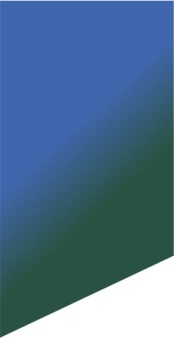 ПИРАМИДА ПРОБЛЕМ
1
Длительный процесс подготовки к самостоятельной деятельности детей
Отсутствие алгоритмов деятельности и визуализации материала в центрах активности
2
Дети проявляют самостоятельную деятельность непродолжительное время в центрах активности
3
4
Наличие в группе неправильных центров активности. Однообразие, статичность и непривлекательность материалов в центрах активности
1
4
Нерациональное размещение материала. Нет определенного стандарта размещения игрового материала
5
2
3
5
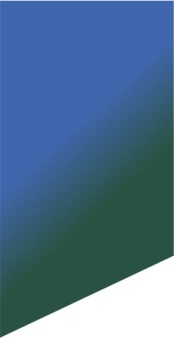 Карта целевого состояния процесса
Группа
Воспитатель -  Озвучивание воспитателем информации о начале свободной игровой деятельности

min 15
max
Группа
Дети -  Движение детей от шкавчика к месту игры

min 27
max
Группа
Дети -  Завершение игровой дечятельности детьми

min 231
max
Группа
Дети -  Движение от места игры детьми до шкафчика с игрушками

min 42
max
Группа
Дети -  Свободная игровая деятельность

min 1818
max
Группа
Дети -  Движение детей от воспитателя до шкафчика с игрушками

min 32
max
Группа
Дети -  Выбор детьми игрушек

min 105
max
Группа
Воспитатель -  Озвучивание воспитателем информации о завершении игровой деятельности

min 15
max
Группа
Дети -  Уборка игрушек на место

min 115
max
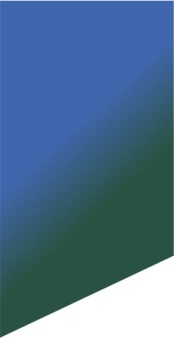 План мероприятий по устранению проблем
1. Визуализация центров активности
2. Разработка алгоритмов деятельности в центрах активности
3. Создание универсальных инструментов (технологические карты, перфокарты, схемы-подсказки)
4. Подборка многофункционального и вариативного материала
5. Проведение консультации по теме: "Развивающая предметно-пространственная среда ДОО в соответствии с ФГОС"
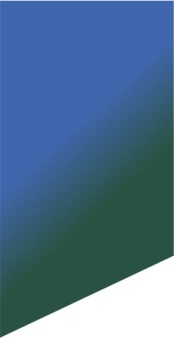 Достигнутые результаты
Результаты проекта
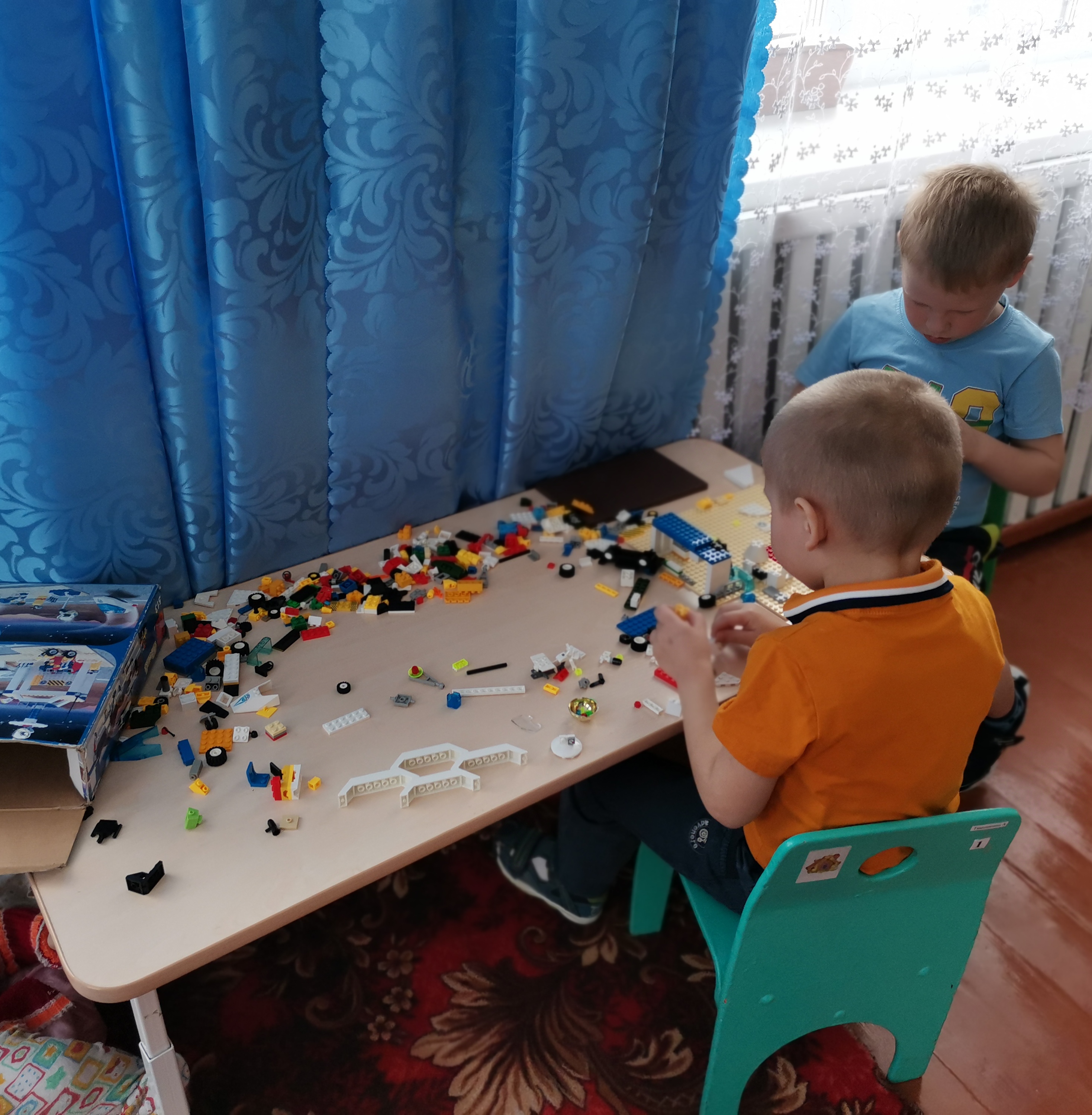 СТАЛО
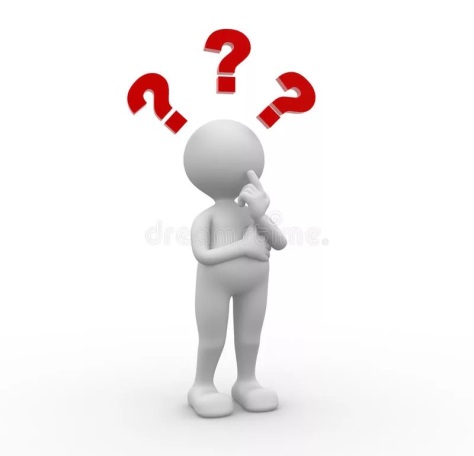 Устранены временные потери  насыщением среды группы элементами «бережливого пространства» путем мотивации самостоятельной деятельности воспитанников.
БЫЛО
Временные потери в подготовке к самостоятельной деятельности детей.
СТАЛО
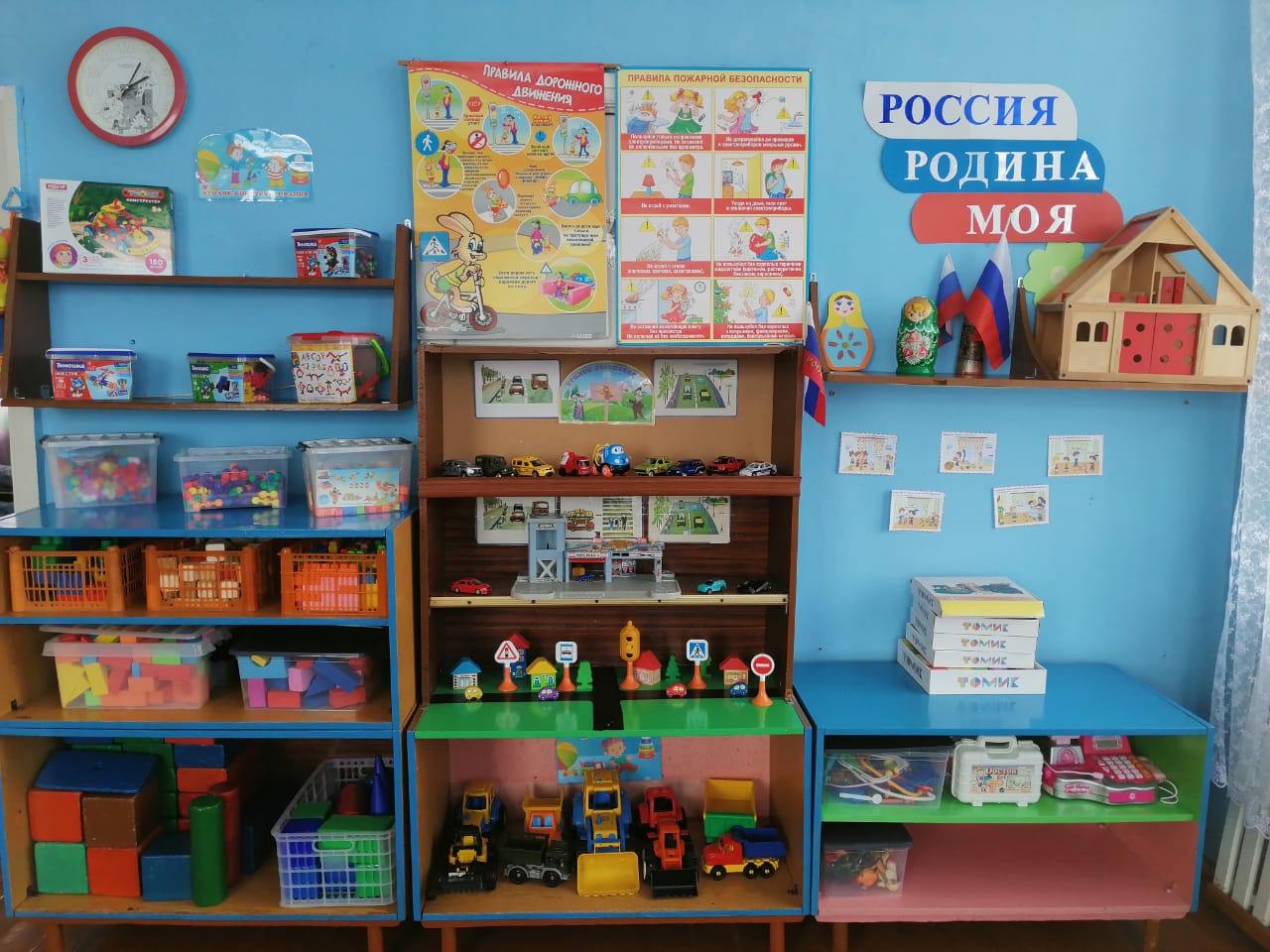 БЫЛО
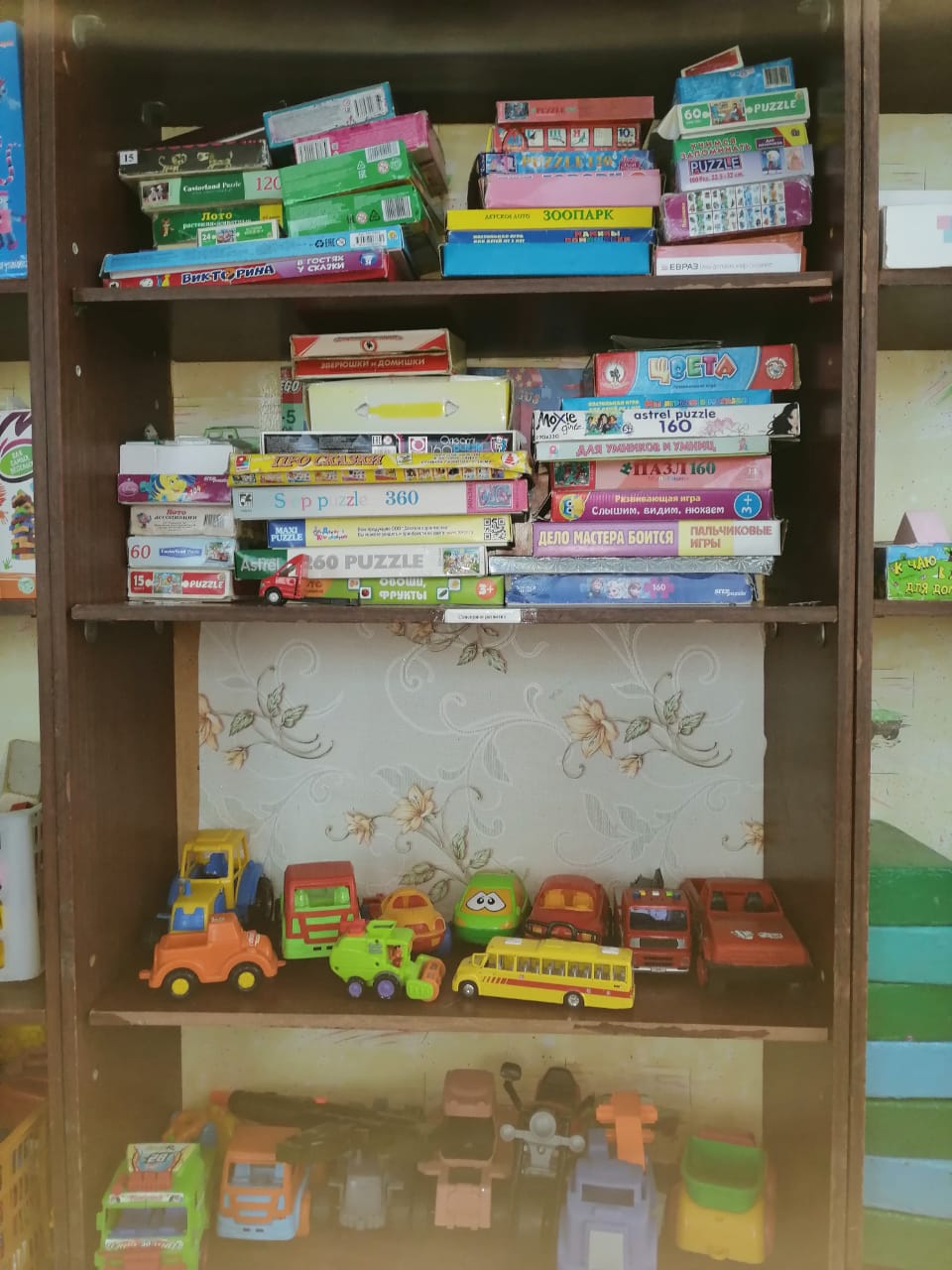 Пространство группового помещения имеет хорошо разграниченные центры активности. Все центры активности и материалы в них промаркированы, логически сгруппированы и находятся в определенных местах в свободном доступе.
Нерациональное размещение центров активности и  игрового материала. Отсутствие свободного доступа
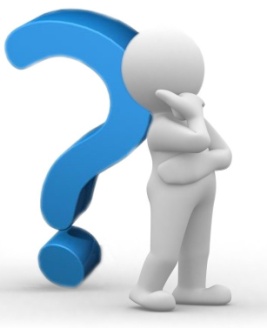 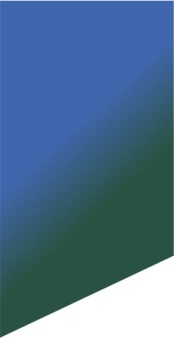 Достигнутые результаты
Результаты проекта
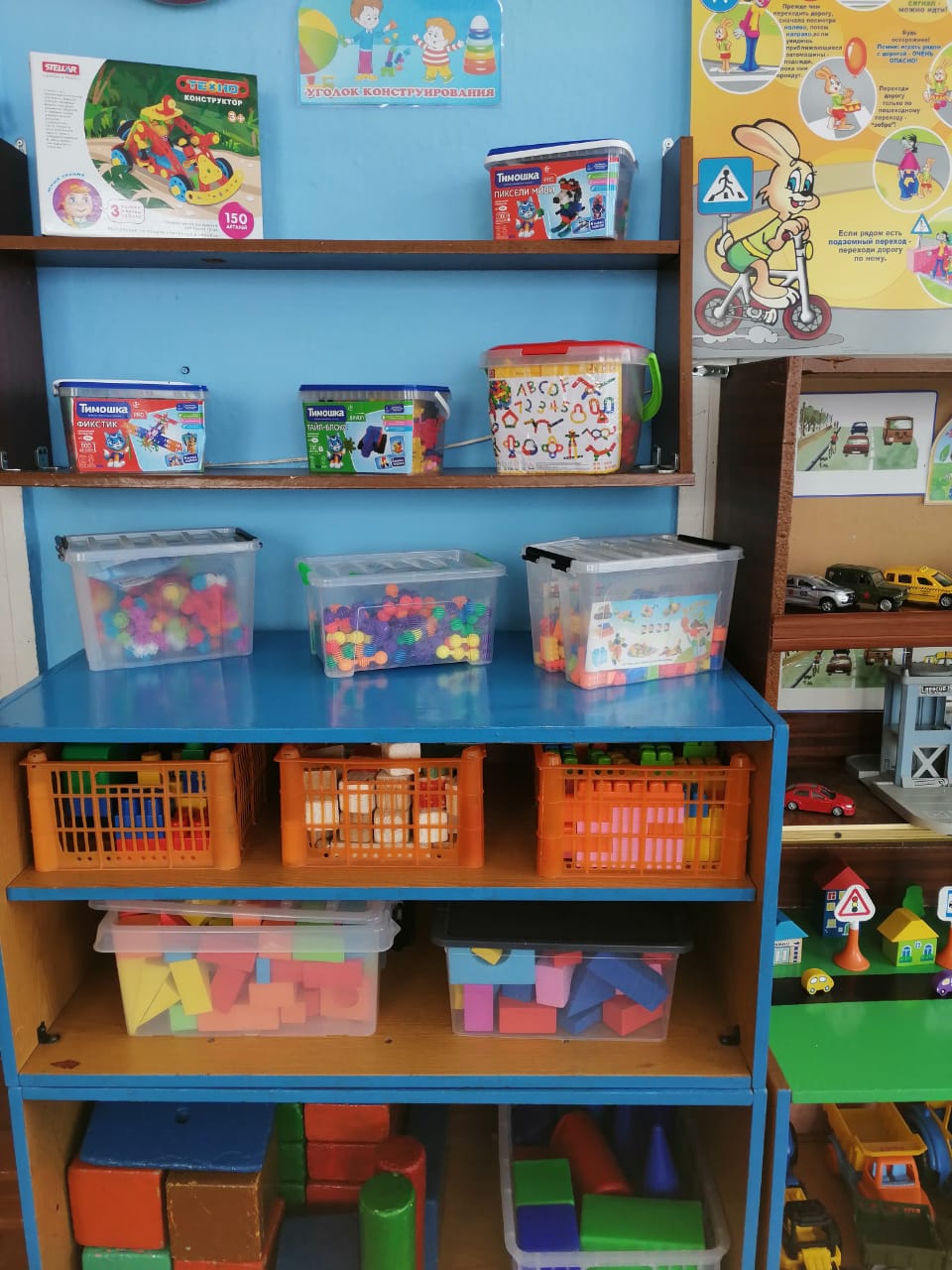 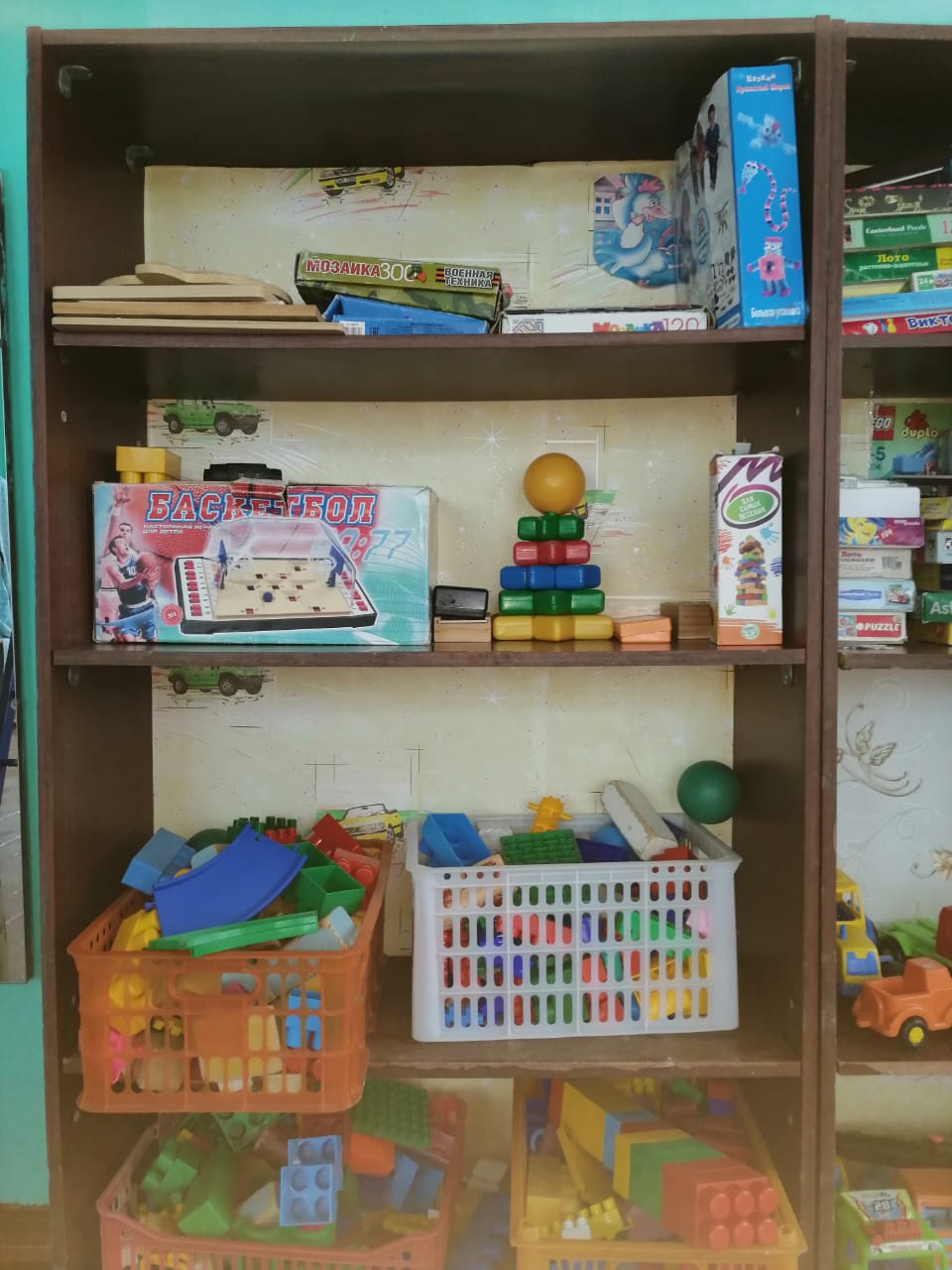 СТАЛО
БЫЛО
Визуализация центров активности. Сделана визуальная разметка игрового пространства группы.
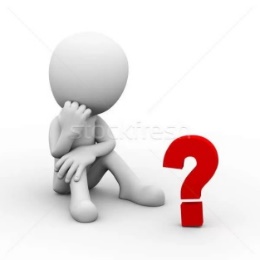 Центры активности визуально не обозначены. Отсутствие маркировки в групповых центрах активности
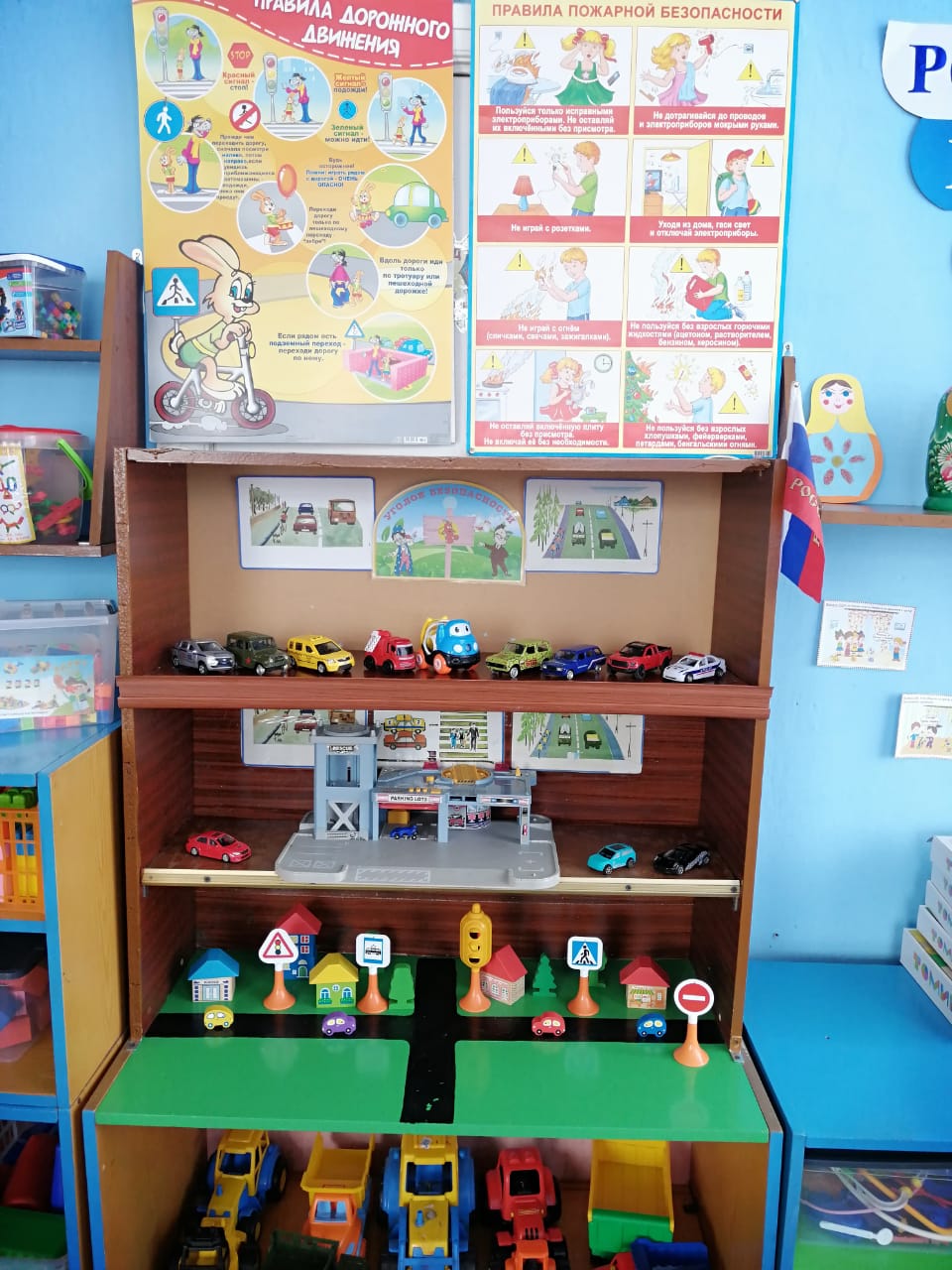 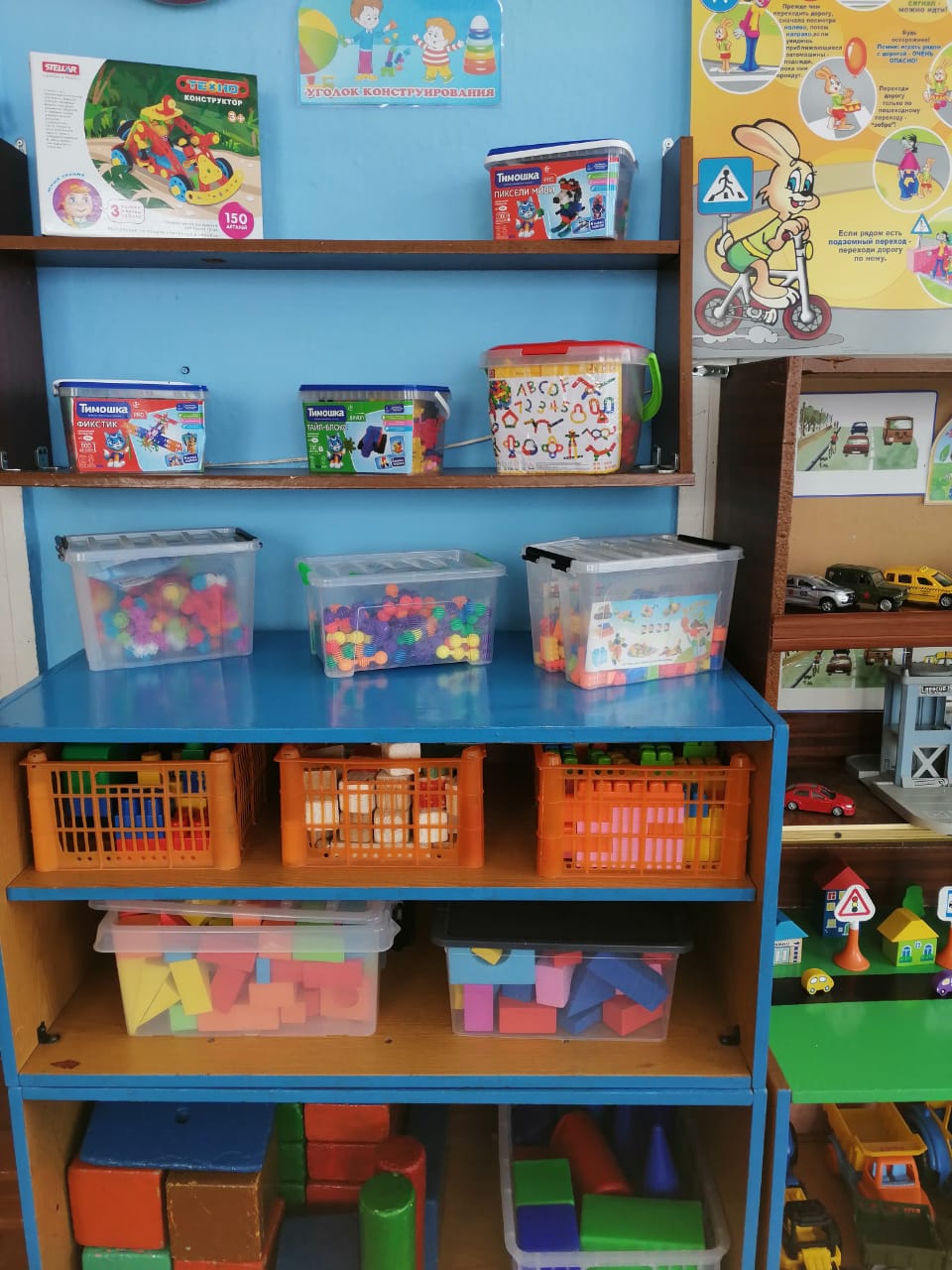 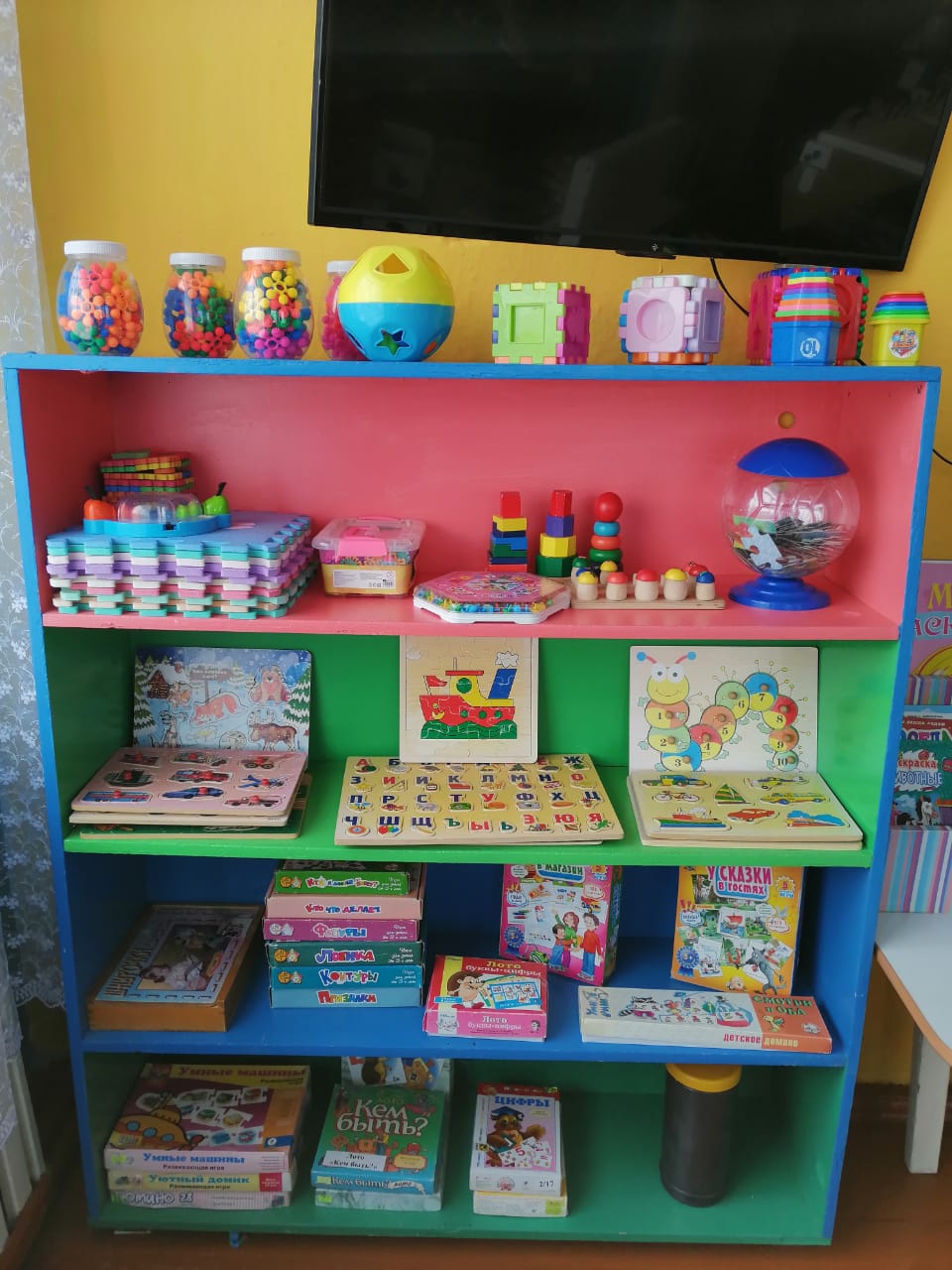 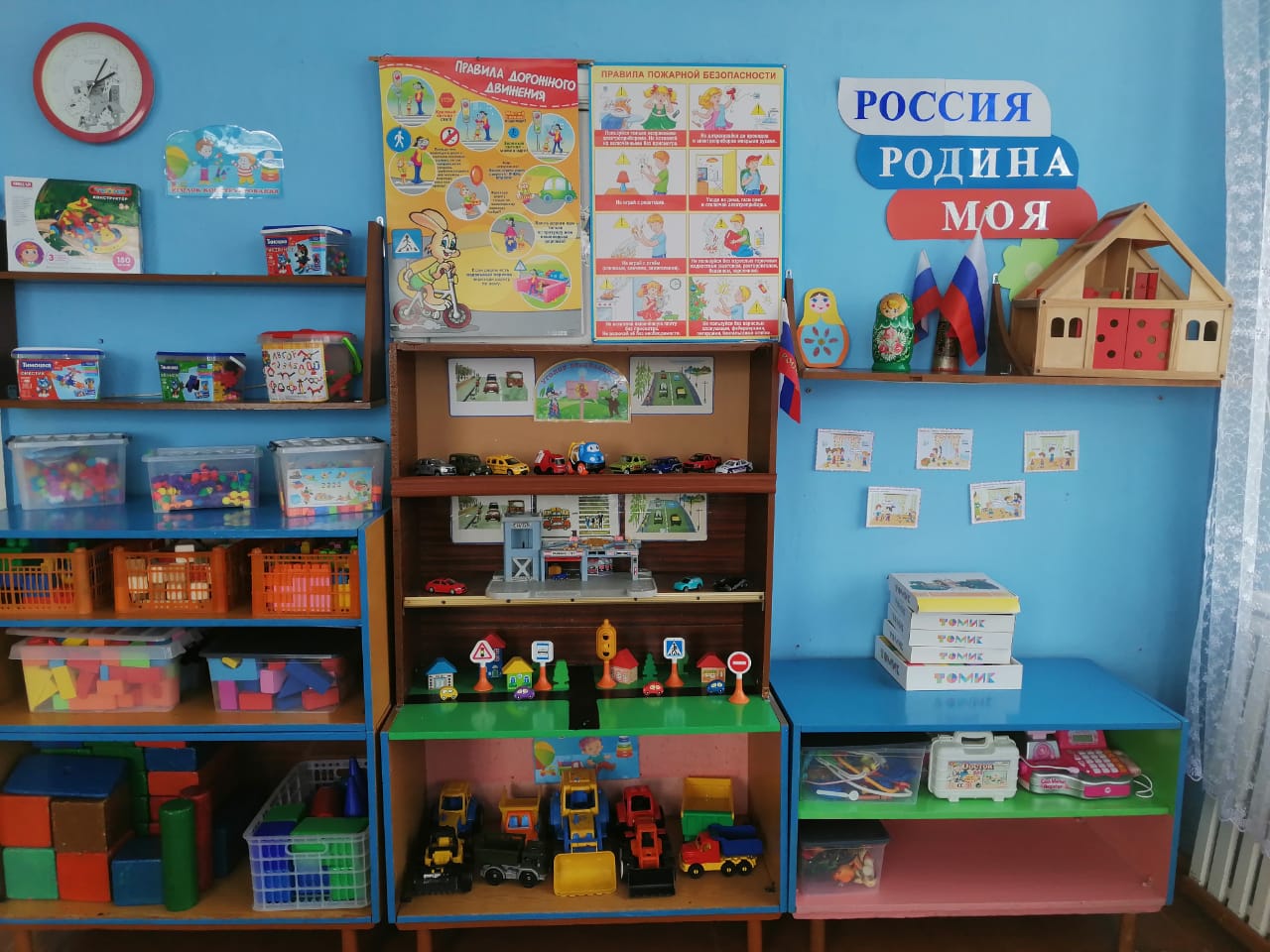 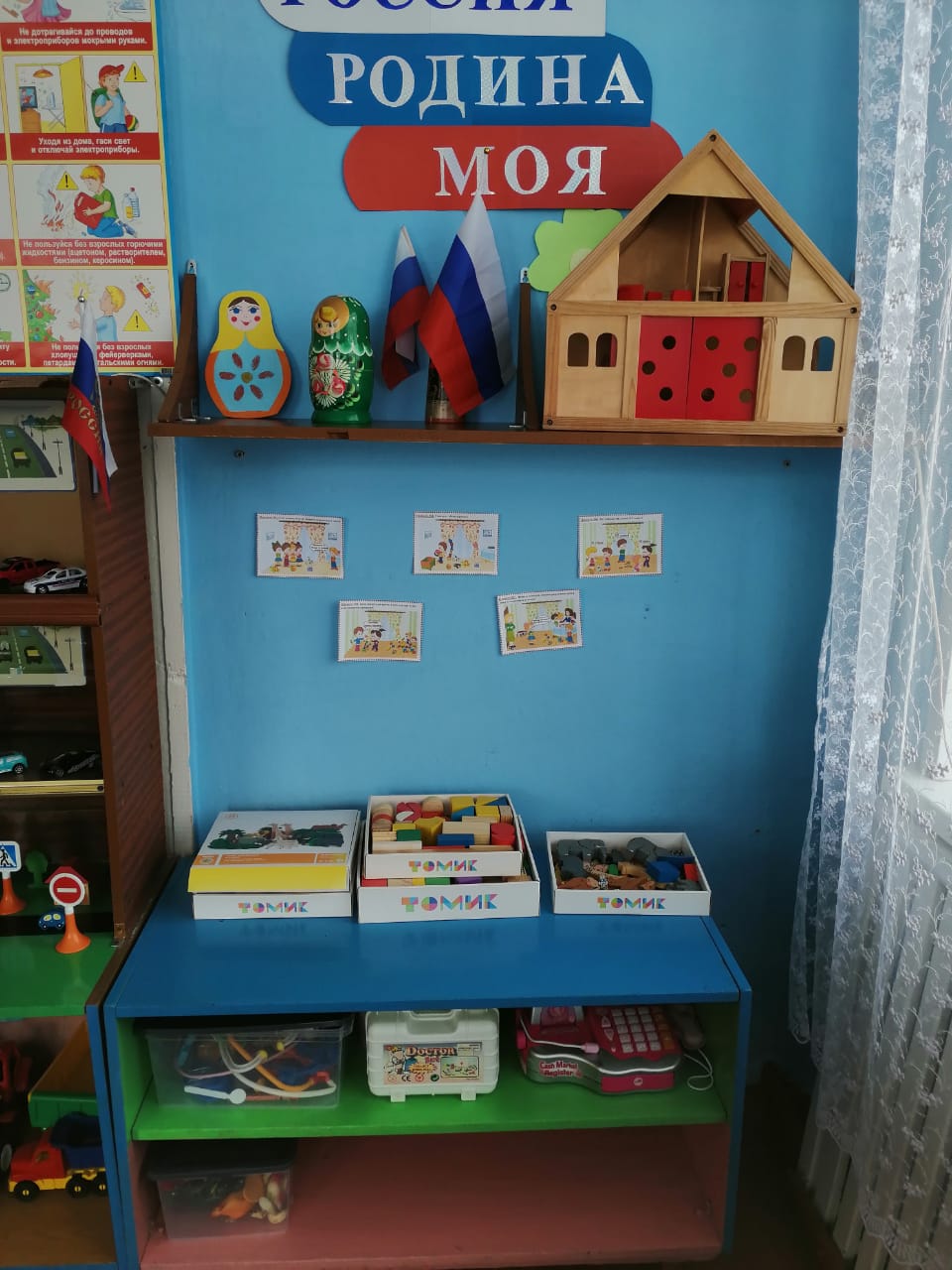 11
Достигнутые результаты (было и стало)
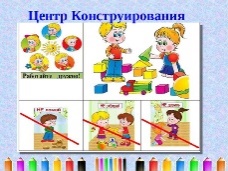 СТАЛО
Результаты проекта
Размещены алгоритмы деятельности в центрах активности.
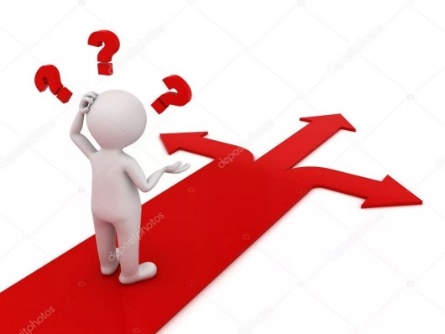 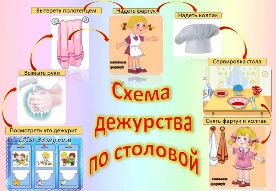 БЫЛО
Отсутствие алгоритмов деятельности.
СТАЛО
БЫЛО
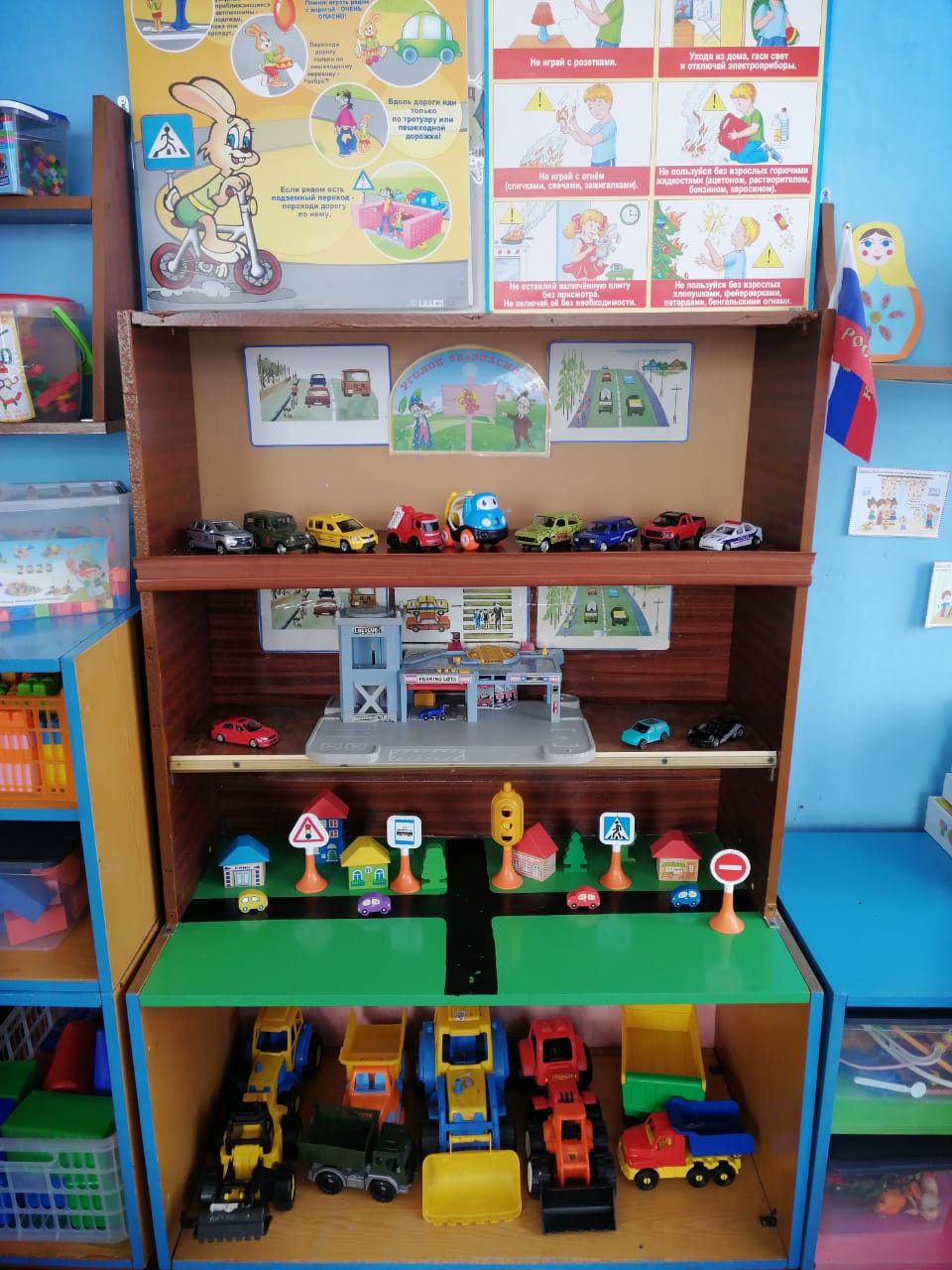 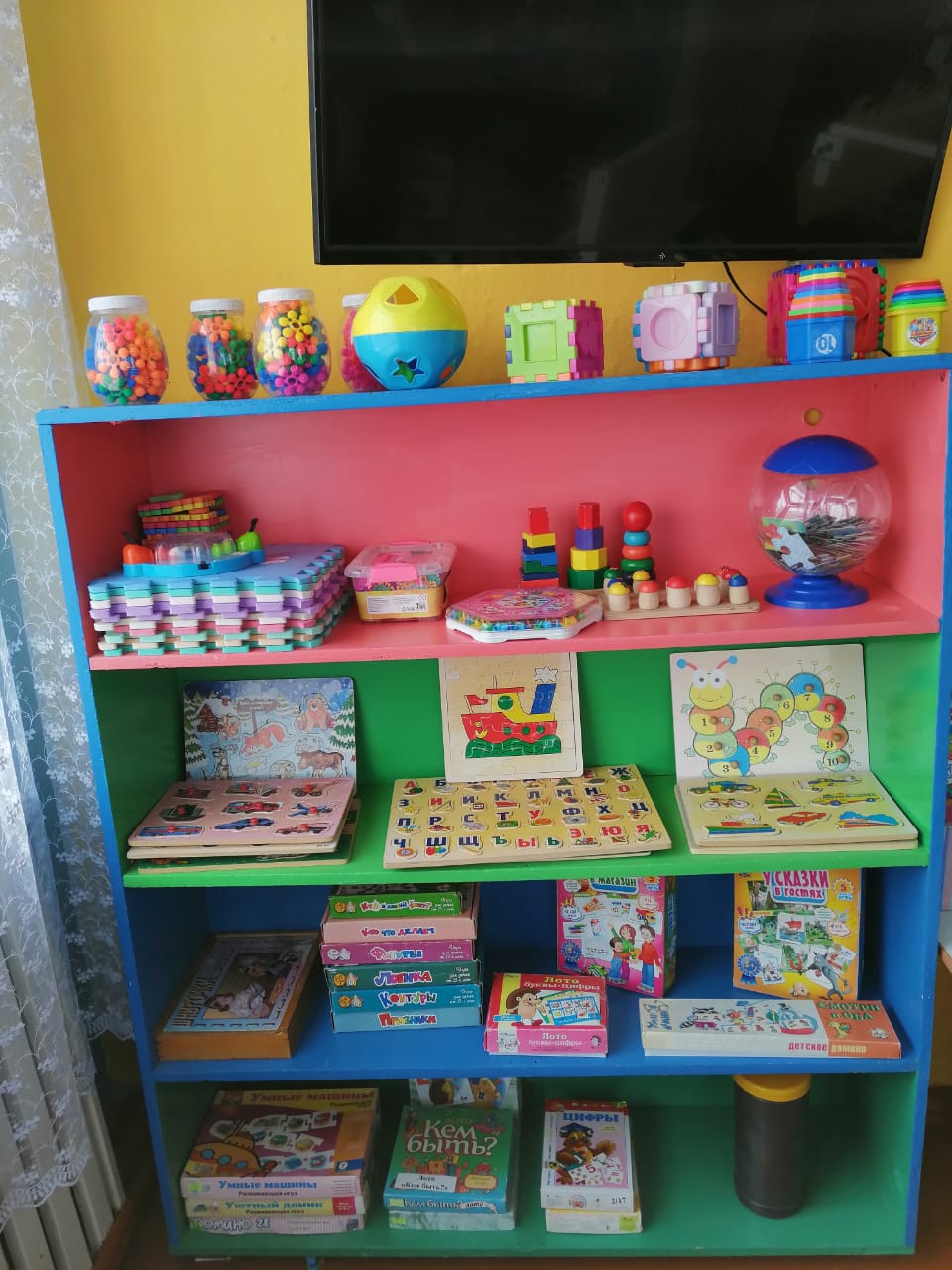 Дооснащение центров активности разнообразным, многофункциональным, вариативным  материалом. Создание познавательных кейсов
Наличие в группе непривлекательных центров. Материал однообразный, статичный и непривлекательный
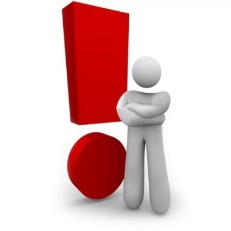 12
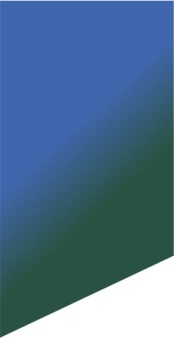 Визуализация (фотографии «Было» – «Стало»)
«Было»
«Стало»
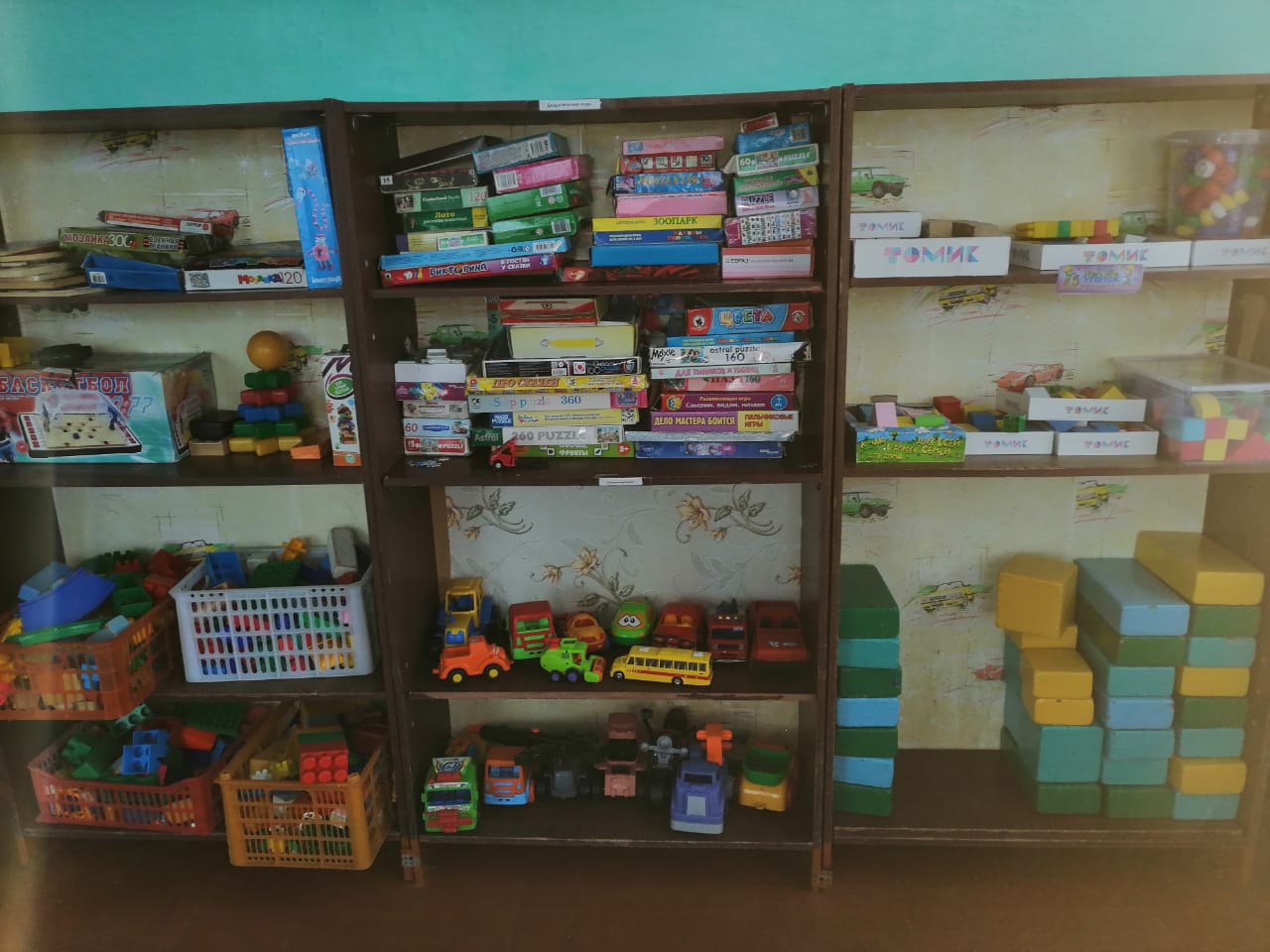 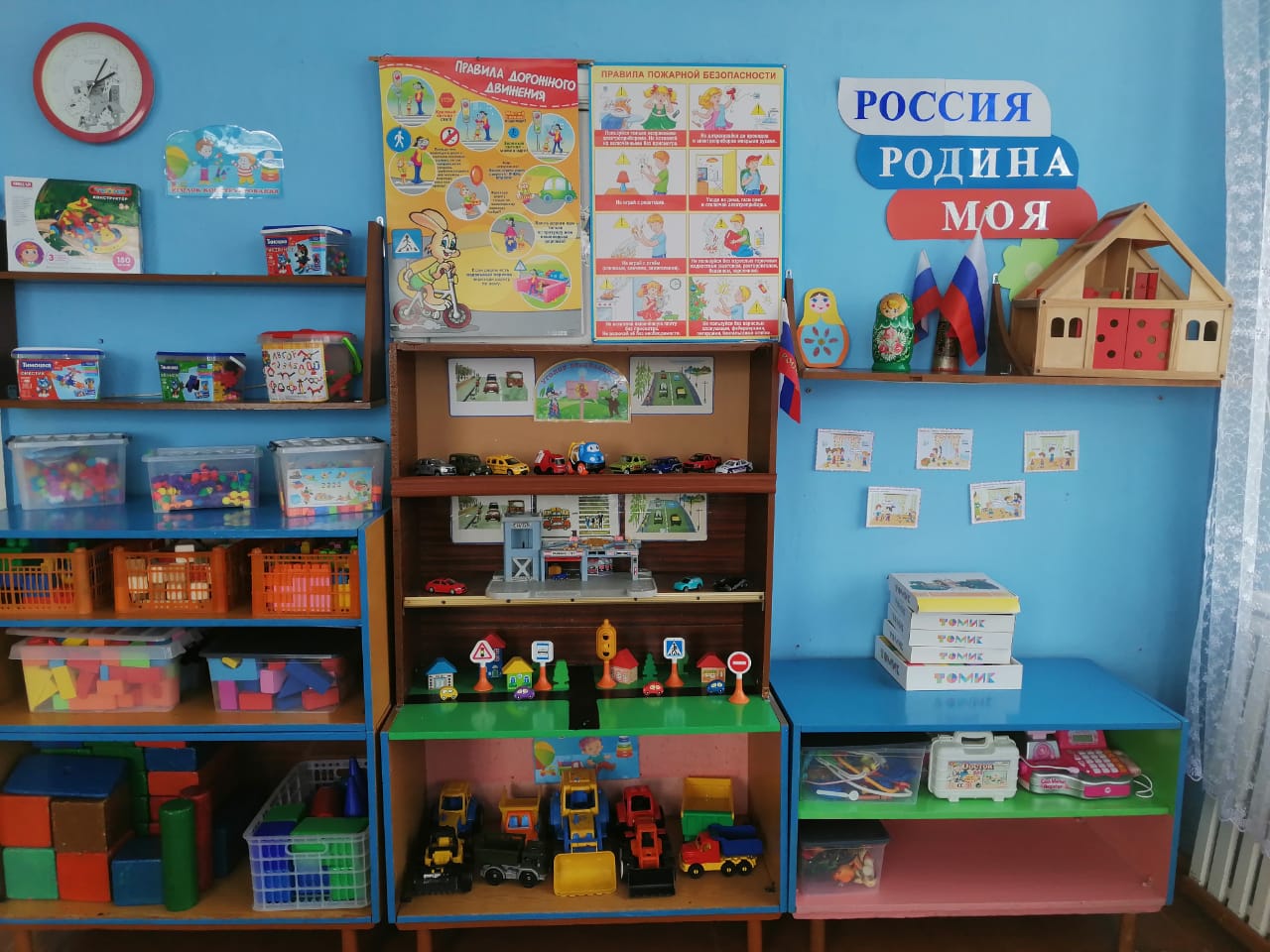 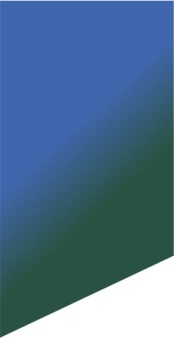 Визуализация (фотографии «Было» – «Стало»)
«Было»
«Стало»
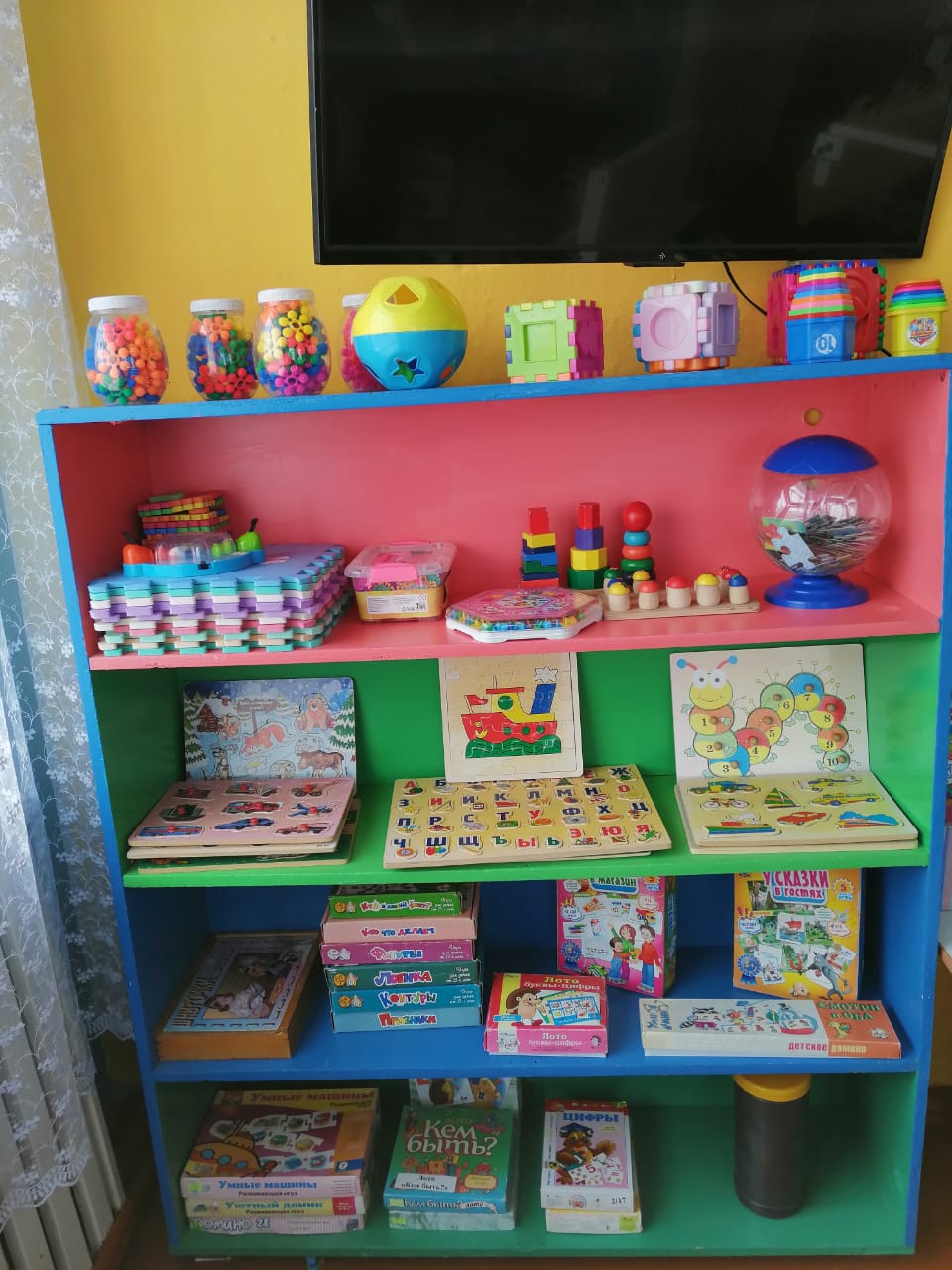 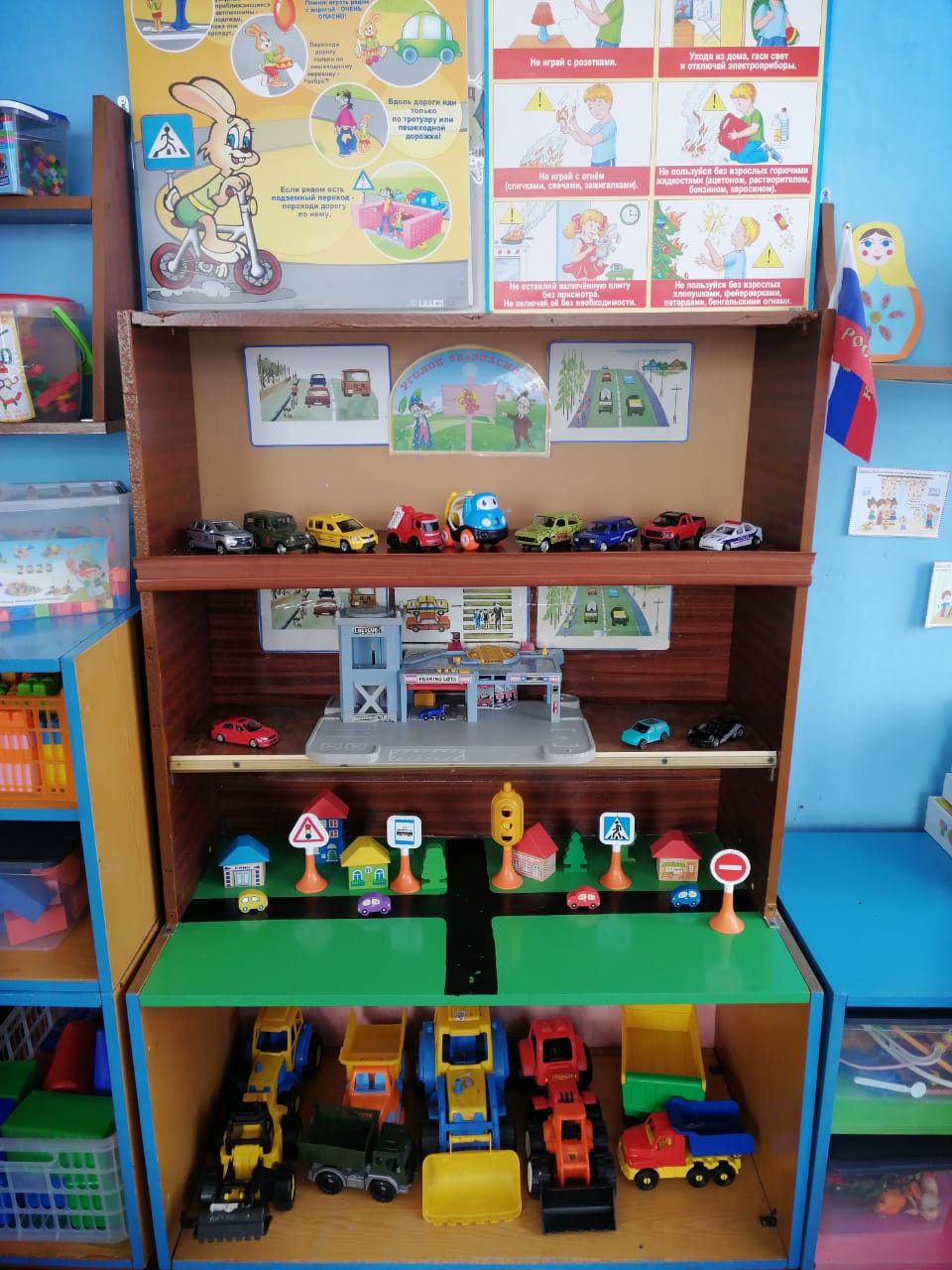 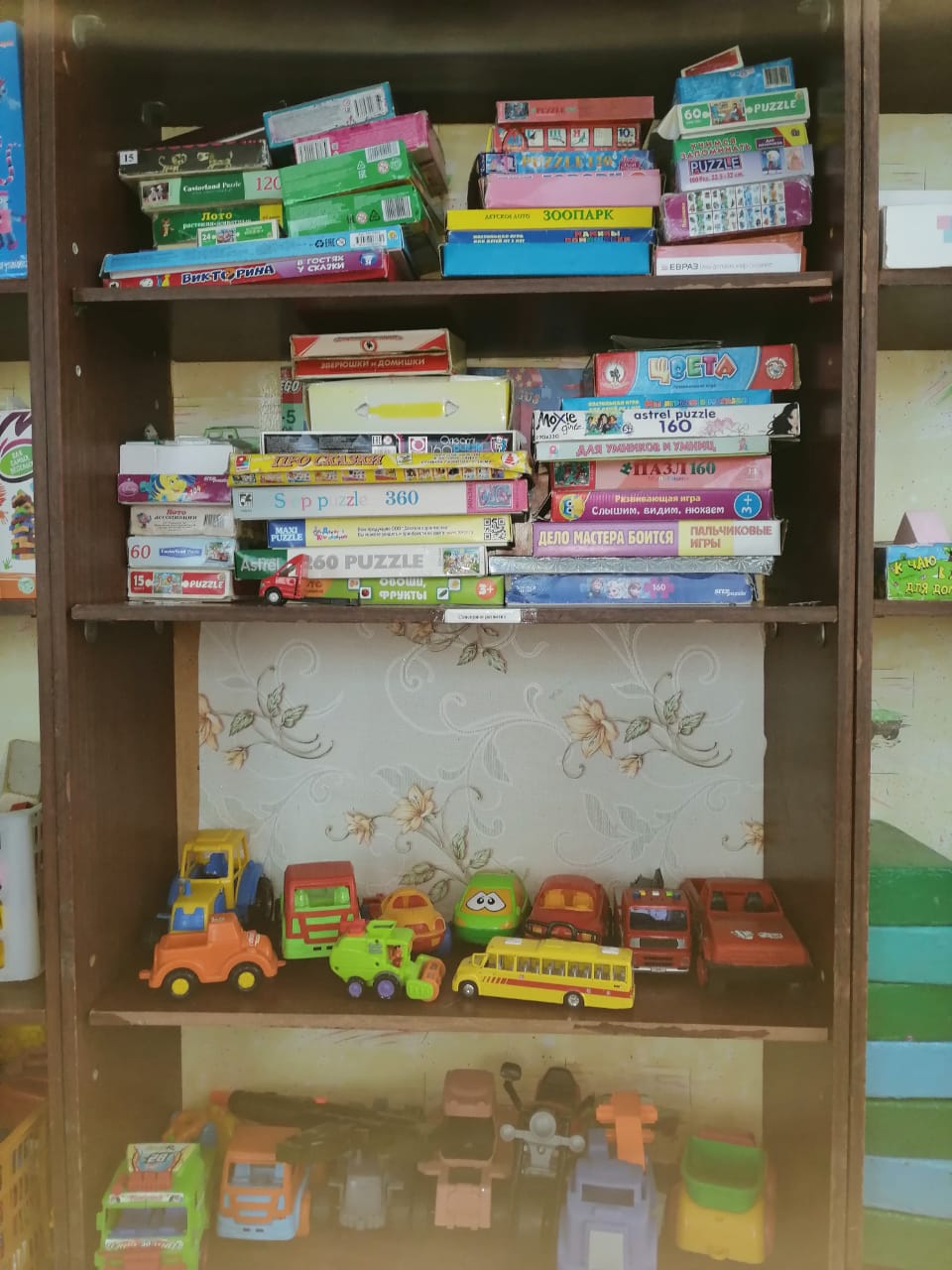 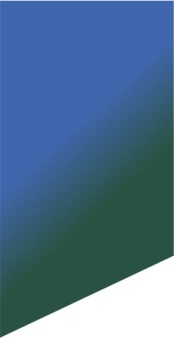 Достигнутые результаты (было и стало) 
Экономия времени:
БЫЛО:
СТАЛО:
Итого
max t:
2400
Оптимизация процесса самостоятельной деятельности детей в центрах активности, сек
Итого
max t:
2400
Оптимизация процесса самостоятельной деятельности детей в центрах активности, сек
Озвучивание воспитателем информации о начале свободной игровой деятельности, сек.
max t 
53
Озвучивание воспитателем информации о начале свободной игровой деятельности, сек.
max t 
15
max t 
62
Движение детей от воспитателя до шкафчика с игрушками, сек
max t 
32
Движение детей от воспитателя до шкафчика с игрушками, сек
max t 
287
max t 
105
Выбор детей игрушек, сек
Выбор детей игрушек, сек
Движение детей от шкафчика к месту игры, сек
Движение детей от шкафчика к месту игры, сек
max t 
85
max t 
27
max t 
1079
Свободная игровая деятельность, сек
max t 
1818
Свободная игровая деятельность, сек
Озвучивание воспитателем информации о начале свободной игровой деятельности, сек.
Озвучивание воспитателем информации о начале свободной игровой деятельности, сек.
max t 
47
max t 
15
Завершение игровой деятельности, сек
max t 
421
Завершение игровой деятельности, сек
max t 
231
Движение от места игры детьми до шкафчика с игрушками, сек
Движение от места игры детьми до шкафчика с игрушками, сек
max t 
93
max t 
42
max t 
273
Уборка игрушек на место, сек
Уборка игрушек на место, сек
max t 
115
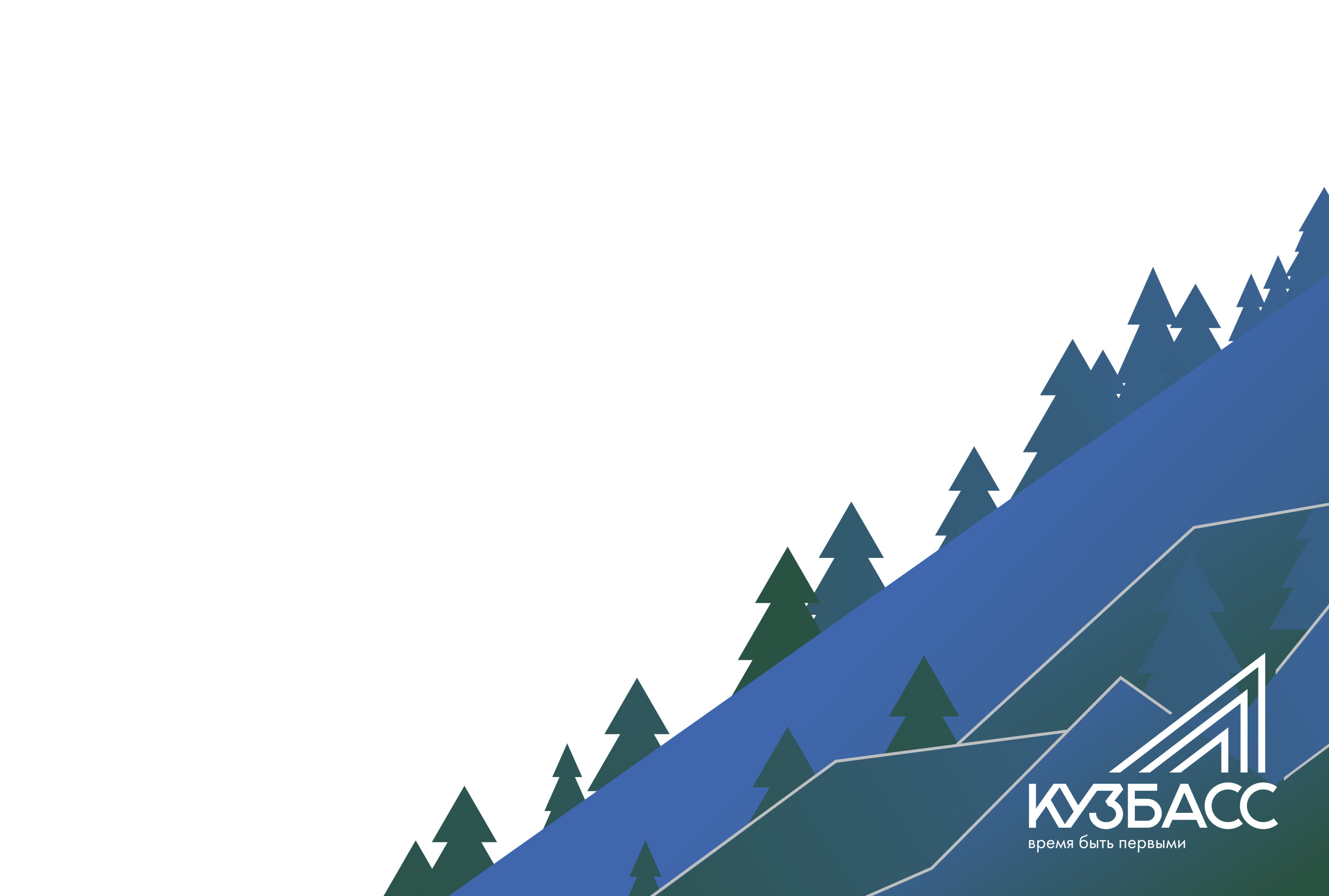 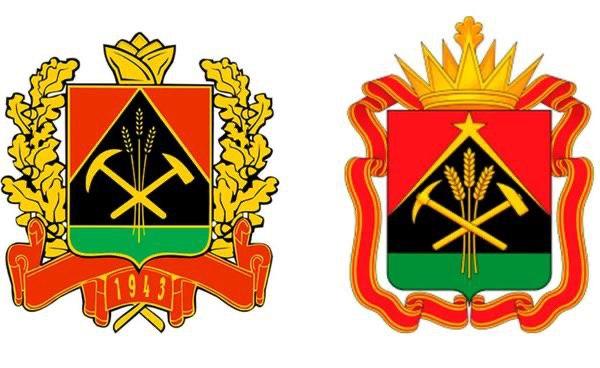 Спасибо за внимание!